Ordenar en la imprenta de HSD…
http://www.hsd.k12.or.us/Departments/PrintShop/WebSubmissionForms.aspx
Grado
6
Trimestre Uno
CFA- ELA
Los estándares de lectura que son evaluados en esta evaluación están en una casilla.
Trimestre Uno: Evaluación formativa común de artes del lenguaje inglés 
Equipo de miembros y escritores

Esta evaluación se desarrolló trabajando a la inversa, mediante la identificación de una comprensión profunda de los dos textos. Se identificaron ideas clave para apoyar las respuestas construidas, y detalles clave fueron alineados con las preguntas de selección múltiple. Todas las preguntas apoyan el conocimiento previo del estudiante, de una visión o mensaje central.



	




Gracias a todos los que revisaron y editaron esta evaluación;
 un agradecimiento especial a Vicki Daniel y sus increíbles habilidades para editar.
Rev. Control: 07/04/15 - OSP and S. Richmond
2
Order at HSD Print Shop…
http://www.hsd.k12.or.us/Departments/PrintShop/WebSubmissionForms.aspx
Acerca de esta Evaluación


Las evaluaciones SBAC están compuestas por 4 tipos de elementos:  Respuesta de selección múltiple, Respuesta construida, Elementos de tecnología y Tarea de rendimiento.  Las evaluaciones  del Trimestre uno de HSD consisten de 20 preguntas, que ahora incluyen elementos de escritura en el puntaje de la evaluación.  

No hay Tareas de rendimiento (Performance Tasks - PT) en las evaluaciones del trimestre 1.
Las Tareas de rendimiento en Artes del lenguaje inglés (ELA) se enfocan en lectura, escritura, expresión oral, destreza auditiva y declaraciones investigativas. Estas miden capacidades tales como: profundidad de la comprensión, habilidad interpretativa y analítica, recordar información básica, síntesis, e investigación. 

No hay preguntas/elementos de tecnología (TE).  Nota:  Es muy recomendable que los estudiantes tengan experiencias con los siguientes tipos de tareas en varios lugares de prácticas educativas en el Internet, ya que estos no están en las evaluaciones de primaria de HSD: reordenar texto, seleccionar y cambiar texto, seleccionar texto, seleccionar de un menú desplegable (drop-down).

Nota importante:

Si los estudiantes no están leyendo al nivel de grado y no pueden leer el texto, por favor lea los cuentos y haga las preguntas.  Favor de anotar en algún lugar, el nivel de diferenciación que el estudiante necesitó.  Desarrolle progresivamente a los estudiantes a lo largo del año, hasta que estos estén leyendo y estén haciendo la evaluación del modo más independiente que ellos puedan ser capaces de hacerlo.

Hay disponible una HOJA OPCIONAL PARA REGISTRAR LA PUNTUACIÓN …(Hoja de resumen de la evaluación de la clase)

Cuando los estudiantes hayan terminado la evaluación, usted puede registrar el número total de respuestas de selección múltiple y respuestas construidas correctas en la Hoja de resumen de la evaluación de la clase, si lo desea. 

Regrese el folleto de evaluación corregido a los estudiantes. Ellos registran sus respuestas como correctas o incorrectas.

La última página en el folleto del estudiante es una página de reflexión del estudiante. Esta última actividad es muy valiosa para la comprensión de cómo diferenciar las necesidades de instrucción de los estudiantes
Rev. Control: 07/04/15 - OSP and S. Richmond
3
Determinando textos a nivel de grado

Un texto a nivel de grado se determina utilizando una combinación tanto de las nuevas escalas cuantitativas como de las medidas cualitativas de los CCSS.

Ejemplo:  Si el grado equivalente de un texto es 6.8 y tiene una medida lexile de 970, los datos cuantitativos muestran que la ubicación debe ser entre los grados  4 y 8.









Cuatro medidas cualitativas pueden examinarse desde la banda inferior de 4to grado  hasta la banda superior de 8vo grado para determinar la legibilidad a nivel de grado.















La combinación de la escala cuantitativa y las medidas cualitativas, para este texto en particular, muestra que el mejor nivel de legibilidad para este texto sería 6to grado.
Para ver más detalles sobre cada una de las medidas cualitativas, favor de ir a la diapositiva 6 de:
 http://www.corestandards.org/assets/Appendix_A.pdf
4
Rev. Control:  07/01/15 – OSP and S. Richmond
Rev. Control: 07/04/15 - OSP and S. Richmond
5
Rev. Control: 07/04/15 - OSP and S. Richmond
6
Rev. Control: 07/04/15 - OSP and S. Richmond
7
Rev. Control: 07/04/15 - OSP and S. Richmond
8
Rev. Control: 07/04/15 - OSP and S. Richmond
9
Rev. Control: 07/04/15 - OSP and S. Richmond
10
Rev. Control: 07/04/15 - OSP and S. Richmond
11
Grado
6
Trimestre Uno
CFA-ELA
Nombre del estudiante
_______________________
Equivalencia de grado: 4.4
Escala Lexile: 870L
Promedio del largo de la oración: 13.91
Promedio de la frecuencia de palabras: 3.65
Número de palabras: 640
Un gran excavador –  una fábula norteamericana
                                                adaptado por el Centro para Educación Urbana

Esta es una vieja fábula norteamericana. No se sabe quien la contó primero, pero enseña una lección importante.

El tejón siempre tenía un buen día, nunca se quejaba y siempre convertía un problema en una oportunidad. Le gustaba vivir en las llanuras altas y secas donde tenía a muchas ardillas y perros de las praderas como sus vecinos.

Probablemente él disfrutaba de la compañía de ellos mucho más de lo que ellos disfrutaban de la de él. Si alguien habría preguntado a los animales, ellos habrían dicho que deseaban que el tejón  se fuera a otro lugar. Él siempre estaba molestando a su tranquila comunidad con su excavación diaria.

El tejón quería ser útil, y él lo era. Él ayudó a sus vecinos a construir viviendas seguras. Ellos vivían en madrigueras, que son viviendas debajo del suelo, y hacerlas es muy complicado. Por lo general, el suelo es duro y difícil de mover, especialmente por debajo de la capa superficial del suelo. Ellos hacían  sus túneles donde él tejón había cavado, y podían cavar fácilmente porque él ya había suavizado el suelo.

Tejón siempre estaba solo porque los otros animales nunca lo visitaban. Ellos corrían y permanecían dentro de sus madrigueras gritando: —Tengan cuidado, el aburrido tejón está llegando. El tejón trataba de seguirlos a sus casas para tener compañía, pero los otros animales simplemente lo ignoraban. 

Así que el tejón simplemente cavaba y cavaba durante todo el día, todos los días. —Estoy diseñado para cavar, se dijo a sí mismo. Tenía un cuerpo potente: patas cortas y robustas, y pies grandes que tenían garras largas y fuertes. Cuando empezaba a cavar, él podía hacer volar la tierra.

El tejón disfrutaba excavar tanto que él cavó innumerables agujeros por sí mismo, sólo por el gusto de hacerlo y porque ayudaba a los demás. Más de un zorro y un coyote habían hecho su hogar en un agujero cavado por el tejón. Sin embargo, ellos nunca se molestaron en darle las gracias. En lugar de ello, a menudo se reían de su extraña manera de divertirse y comentaban que el tejón debía ser un compañero tonto.

Si ellos realmente pensaban esto, entonces estaban equivocados y eran desagradecidos. Él era lento y torpe en todo, excepto para excavar. Él era demasiado pesado y regordete para ser rápido con sus pies para perseguir y atrapar a sus vecinos más rápidos. Eso no quería decir que no era inteligente. Su inteligencia era aguda, él sabía que estaba diseñado para cavar.

Por lo general, nadie veía al tejón hasta la noche. Rara vez el tejón salía de su guarida en el día, excepto para tomar el sol. Entonces no muchos lo notaban debido a su camuflaje. Él no se ocultaba cuando alguien lo sorprendía mientras tomaba el sol, pero él tenía un truco de acostarse de forma plana sobre la hierba sin moverse, y su cuerpo rayado se mezclaba con la vegetación. Así que, se requería de una vista aguda para poder detectarlo cuando estaba acostado de esa manera.

Durmiendo, con su pelaje largo, se veía demasiado cómodo para molestarlo. Al menos, eso era lo que las ardillas de tierra pensaban. Y si en alguna ocasión una de esas pequeñas ocupadas compañeras se detenía a mirar al tejón cuando él estaba tomando su siesta bajo el sol, él sólo tenía que volver la cabeza hacia la espectadora.  Eso con certeza la hacía huir.

Un día hubo un viento fuerte, un tornado con una fuerza tremenda. Hizo que se cayeran todos los árboles a la distancia e incluso removió los arbustos y la hierba. Todos los animales se escondieron en sus madrigueras. Cuando volvió la calma, ellos salieron. Ellos se dijeron a sí mismos, es algo muy bueno que tengamos nuestros agujeros para mantenernos a salvo. Entonces ellos dijeron: —¡Qué diferencia hace tener agujeros para mantenernos a salvo! Debemos agradecer al tejón por haberlos cavado.

Él se alegró de que los animales le dieran las gracias, ahora ellos se daban cuenta de que su ayuda para construir sus casas les había salvado. Él seguiría cavando para que cada día fuera uno bueno y para que todos tuvieran un hogar seguro.
Rev. Control: 07/04/15 - OSP and S. Richmond
13
¿Qué evidencia apoya el hecho de que el tejón siempre tenía un buen día?

Nunca se quejaba y siempre convertía un problema en una oportunidad.

Le gustaba vivir en las llanuras altas y secas donde tenía a muchas ardillas y perros de la pradera como sus vecinos.

El tejón disfrutaba excavar tanto que él cavó innumerables agujeros por sí mismo, sólo por el gusto de hacerlo y porque ayudaba a los demás.

D. Él se alegró de que los animales le dieran las gracias, ahora ellos se daban cuenta de que su ayuda para construir sus casas les había salvado.
2.   ¿Qué información apoya mejor el hecho de que el tejón les había salvado?

Ellos vivían en madrigueras, que son viviendas debajo del suelo, y hacerlas es muy complicado. 

Tenía un cuerpo potente: patas cortas y robustas, y pies grandes que tenían garras largas y fuertes.

Ellos se dijeron a sí mismos, es algo muy bueno que tengamos nuestros agujeros para mantenernos a salvo. Entonces ellos dijeron: —¡Qué diferencia hace tener agujeros para mantenernos a salvo! Debemos agradecer al tejón por haberlos cavado.

Él se alegró de que los animales le dieran las gracias, ahora ellos se daban cuenta de que su ayuda para construir sus casas les había salvado.
Rev. Control: 07/04/15 - OSP and S. Richmond
14
3.  ¿Qué detalle apoya la idea de que el tejón estaba diseñado para cavar?

Él siempre estaba molestando a su tranquila comunidad con su excavación diaria.

Así que, el tejón simplemente cavaba y cavaba durante todo el día, todos los días.

Él tenía un cuerpo potente: patas cortas y robustas, y pies grandes que tenían garras largas y fuertes.

Él era demasiado pesado y regordete para ser rápido con sus pies para perseguir y atrapar a sus vecinos más rápidos.
4. ¿Qué declaración resume mejor la idea de que el tejón era útil?

Él ayudó a sus vecinos a construir viviendas seguras.

Ellos hicieron sus túneles donde él había cavado, y pudieron cavar fácilmente porque él había suavizado el suelo.

Más de un zorro y un coyote habían hecho su hogar en un agujero cavado por el tejón.

Ellos se dijeron a sí mismos, es algo muy bueno que tengamos nuestros agujeros para mantenernos a salvo.
Rev. Control: 07/04/15 - OSP and S. Richmond
15
5.   Después de que ocurrió el tornado, ¿cómo cambió la perspectiva de los sentimientos de los animales hacia el tejón?

Al principio el tejón siempre estaba molestando a su tranquila comunidad, y al final ellos seguían molestos con él.

Al principio los animales pensaron que él era lento y torpe en todo menos en cavar, y al final ellos pensaron que él era rápido con sus pies.

Al principio nadie veía al tejón hasta la noche, y al final se requería de una vista aguda para poderlo ver. 

Al principio lo ignoraron, y al final estaban agradecidos con el tejón porque él les había salvado.
6.   ¿Qué conclusiones puedes sacar sobre el tejón por sus acciones a lo largo del cuento?

El tejón siempre tenía un buen día, excepto cuando los animales eran desagradecidos. 

Él nunca se quejaba y siempre encontraba una manera de ser positivo.

Él sólo excavaba agujeros por pura diversión.

D. El tejón tenía muchos amigos porque los animales disfrutaban de su compañía.
Rev. Control: 07/04/15 - OSP and S. Richmond
16
Rev. Control: 07/04/15 - OSP and S. Richmond
17
Rev. Control: 07/04/15 - OSP and S. Richmond
18
Equivalencia de grado: 7.8
Escala Lexile: 1250L
Promedio de l largo de la oración: 17.35
Promedio de la frecuencia de palabras: 3.09
Número de palabras: 694
EL MISTERIOSO MOSTRUO DEL LAGO NESS
	               Fuente: Departamento de Educación de Oregón

¿Es el monstruo del lago un mito? ¡No nessie-sariamente! Sigue leyendo para conocer la historia de esta misteriosa criatura. 
1
        LA LUZ DEL SOL BAILA SOBRE EL AZUL inmenso del lago Ness. Una ligera brisa agita el agua, donde el castillo de Urquhart protege la curva de la bahía. Es un día tranquilo para soltar un barco o lanzar una cuerda para pescar. ¿Realmente lo es? ¿Hay algo allá afuera? ¿Un barco volcado? ¿un leño? ¿Un montón de plantas de agua? ¿O podría ser Nessie, el mítico monstruo del Lago Ness? 
2
       Durante siglos, se ha desatado el debate sobre si una enorme criatura desconocida habita este misterioso lago, el más grande, más largo y más profundo de los tres lagos que atraviesan el hermoso conjunto de valles del Great Glen de Escocia. Los vikingos pueden haber sido los primeros en hacerse la pregunta. Su mitología hablaba de caballos de agua en los lagos de Escocia. El primer relato escrito que habla de una criatura del lago se remonta al siglo VI, cuando un antiguo texto escrito en latín antiguo, dice que un nadador fue asesinado por una bestia espantosa cerca del extremo norte del lago. San Columba, al enterarse del ataque, remó y regañó al monstruo tan severamente que nunca más desde ese entonces se ha sabido que se haya repetido tal fechoría.
3
        Los rumores y las historias de una "gran bestia horrible," continuaron siglo tras siglo, pero se hablaban en voz baja, y no muy a menudo cuando los extranjeros estaban cerca. Sin embargo, en la década de 1930, el rumor del el monstruo del lago Ness comenzó a extenderse. Nessie hizo un gran revuelo en 1934, cuando Rupert Gould, un escritor científico respetado, publicó un libro llamado El monstruo del lago Ness y otros.
4
        Los residentes y visitantes del lago comenzaron a contar historias de avistamientos, algunos desde los primeros tiempos.  Un señor de edad avanzada escribió a Gould, recordando que aproximadamente en 1871 vio algo "como un barco volcado... retorciéndose y batiendo el agua." En un encuentro sorprendente en tierra , una pareja de Londres, que conducía a casa de unas vacaciones en 1933, vieron una enorme y oscura silueta de un "animal prehistórico" frente a ellos, y luego se desplazó en el lago.  
5
       Las historias se hicieron más dramáticas, y las descripciones, más específicas. Entonces, surgió la imagen de Nessie con un cuello largo, múltiples jorobas y cola larga. La primera foto de Nessie fue tomada por un obrero que vio "un objeto de dimensiones considerables" que salía del oscuro lago. Se cree que su foto es auténtica, pero es demasiado borrosa para probar cualquier cosa. Una foto más clara (pero que resultó ser menos auténtica) de Nessie, identificada como "la foto del cirujano" fue tomada por Robert Wilson, un médico de Londres. Aunque años más tarde se demostró que la foto era un engaño, sigue siendo la imagen más conocida de Nessie. Dejando a un lado los engaños (y, posiblemente, alucinaciones), el caso de un Nessie real continuó creciendo.
Rev. Control: 07/04/15 - OSP and S. Richmond
19
EL MISTERIOSO MONSTRUO DEL LAGO NESS

6
        Los investigadores comenzaron a utilizar herramientas modernas para encontrar una respuesta al  enigma. En la década de 1970, un equipo de científicos utilizó un sonar para seguir dos objetos, de 20 a 30 pies de largo, y los fotografió con una cámara submarina. Una foto mostraba lo que parecía una gran aleta con un cuerpo voluminoso, de textura rugosa. Aunque el debate aún continúa, el énfasis parece haber pasado de tratar de probar si Nessie existe o no, a determinar lo que podría ser. Criptozoólogos (científicos que estudian animales misteriosos) sugieren que podría ser una ballena-serpiente primitiva llamada zeuglondón, una foca de cuello largo, o una escuela de anguilas gigantes.
7
       Una opinión prevalente, no obstante, favorece la idea de que Nessie es un plesiosaurio, un descendiente de dinosaurios que se cree extinto pero de alguna manera fue capaz de sobrevivir en el lago profundo. Sin lugar a dudas, por supuesto, Nessie no está solo. Para haber sobrevivido durante tantos siglos, ella debe ser parte de una familia reproductora (de cría). De hecho, más de una criatura se ha visto a la vez, aunque tales avistamientos son raros. 
8
       El misterio está lejos de ser resuelto. Ninguna teoría se adapta a todos los datos. Los científicos aún discuten sobre que son "los datos” en realidad.  Nunca se han encontrado posibles cuerpos o partes de cuerpos identificados con el monstruo. Un antiguo mito puede ser, después de todo, un simple mito.
9
       Sin embargo, algunas fotos y videos parecen ser auténticos. Los avistamientos reportados de Nessie ahora son más de 3,000 y se siguen contando. Después de todo, tal vez hay más verdad en esos viejos cuentos de lo que imaginamos.
Rev. Control: 07/04/15 - OSP and S. Richmond
20
9. ¿Cuál de los siguientes ejemplos en el texto apoya la existencia del monstruo del lago Ness?

“En la década de 1970, un equipo de científicos utilizó un sonar para seguir dos objetos, de 20 a 30 pies de largo, y los fotografió con una cámara submarina.”

“Una foto más clara (pero que resultó ser menos auténtica) de Nessie, identificada como "la foto del cirujano" fue tomada por Robert Wilson, un médico de Londres.”

“Nunca se han encontrado posibles cuerpos o partes de cuerpos identificados con el monstruo.”

D.  “Este misterioso lago, el más grande, más largo y más profundo de los tres lagos que atraviesan el hermoso conjunto de valles del Great Glen de Escocia.”
10.  El párrafo 4 establece que "Los residentes y visitantes del lago comenzaron a contar historias de avistamientos ..." ¿Qué se puede inferir con esta declaración?

El número de avistamientos de monstruos aumentó.

El libro del Dr. Gould creó más interés sobre el monstruo.

Se ha visto a más de una criatura.

La gente estaba inventando historias.
Rev. Control: 07/04/15 - OSP and S. Richmond
21
¿Cuál de los siguientes detalles apoyan el tema de El misterioso monstruo del lago Ness?

“Surgió la imagen de Nessie con un cuello largo, múltiples jorobas y cola larga.”

B.  “Los investigadores comenzaron a utilizar herramientas modernas para encontrar una respuesta al enigma.”

C. “Ninguna teoría se adapta a todos los datos.”

“Los rumores y las historias de una "gran bestia horrible," continuaron siglo tras siglo.”
12.   ¿Cuál es la idea central de "El misterioso monstruo del lago Ness"?

Después de años de avistamientos, el monstruo del lago Ness es todavía un misterio.

La ciencia es una herramienta importante para resolver misterios.

Han habido muchos avistamientos del monstruo del lago Ness.

Los mitos como el monstruo del lago Ness son historias contadas a lo largo del tiempo.
Rev. Control: 07/04/15 - OSP and S. Richmond
22
13.   ¿Cuál de las siguientes declaraciones desmiente la existencia del monstruo del lago Ness?

“La primera foto de Nessie fue tomada por un obrero que vio ‘un objeto de dimensiones considerables’ que salía del oscuro lago.” 

“Nunca se han encontrado posibles cuerpos o partes de cuerpos identificados con el monstruo.”

C. “Los avistamientos reportados de Nessie ahora son más de 3,000 y se siguen contando.”

D. “En la década de 1970, un equipo de científicos utilizó un sonar para seguir dos objetos, de 20 a 30 pies de largo y los fotografió con una cámara submarina.”
¿En qué párrafo el autor proporciona un ejemplo para apoyar el desarrollo de una investigación basada en la ciencia para probar la existencia del monstruo del lago Ness? 

párrafo 4

párrafo 5

párrafo 6

párrafo 7
Rev. Control: 07/04/15 - OSP and S. Richmond
23
Rev. Control: 07/04/15 - OSP and S. Richmond
24
Rev. Control: 07/04/15 - OSP and S. Richmond
25
18. Lee el párrafo final del texto El misterioso monstruo del lago Ness.
W.6.1a Objetivo 6b, Presenta afirmaciones y organiza las razones y argumentos con claridad. 

Sin embargo, algunas fotos y videos parecen ser auténticos. Los avistamientos reportados de Nessie ahora son más de 3,000 y se siguen contando. Después de todo, tal vez hay más verdad en esos viejos cuentos de lo que imaginamos.

Escribe una parte adicional apropiada a este párrafo final.
Rev. Control: 07/04/15 - OSP and S. Richmond
26
19. Lee el siguiente párrafo.  

      Algunas personas dicen que el monstruo del lago Ness ha vivido 
       durante siglos. A pesar de eso, ver el monstruo es inusual.
     
¿Qué palabra es la más clara y específica para sustituir la palabra       "inusual"?
Estándar de Lenguaje y Vocabulario: L.3.a Organizar patrones de oraciones por significado,
 el interés del lector/oyente, y estilo. Objetivo  8.
difícil

raro

común

posible
20. Lee la oración.      Lenguaje – Editar  Estándar: L.6.2a 	 Utiliza la puntuación (comas, paréntesis, guiones) para establecer elementos no restrictivos / explicativos. Objetivo 6b

Fotografiadas en 1920 las imágenes del lago Ness se ven en todas partes 
hoy en día.
     
         Selecciona la forma correcta de corregir la oración.

Vistas en todas partes hoy en día son las imágenes del lago Ness fotografiadas en 1920.

Las imágenes del lago Ness fotografiadas en 1920 se ven en todas partes hoy en día.

Las imágenes del lago Ness, fotografiadas en 1920, se ven en todas partes hoy en día.

Las imágenes del lago Ness, fotografiadas en 1920 se ven en todas partes hoy en día.
Rev. Control: 07/04/15 - OSP and S. Richmond
27
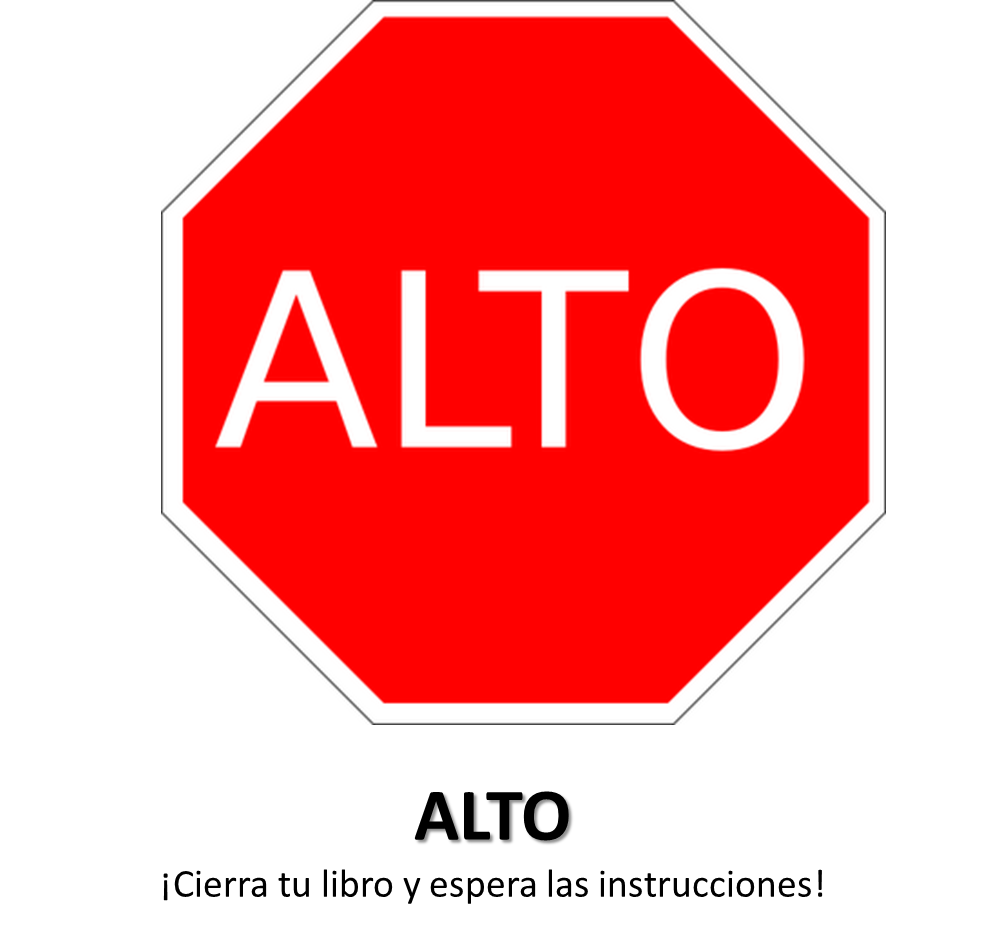 Rev. Control: 07/04/15 - OSP and S. Richmond
28
Rev. Control: 07/04/15 - OSP and S. Richmond
29